Criterios de evaluación:
Corrección lingüística: gramática, tiempos verbales (5)
Coherencia y  uso de los conocimientos adquiridos (5)
Fluidez y pronunciación (5)
Eficacia del punto de vista, convicción (5)
Tarea final de la secuencia sobre el medio ambiente
 
Joven concejal en acción

Un barrio antiguo de vuestra ciudad va a ser renovado totalmente. 

Te reúnes con 3 personas de tu servicio para preparar un proyecto que someterás en el Consejo Municipal. 
Hace falta que vuestro proyecto trate: 
de los desechos y del reciclaje, 
del transporte y de los carriles bici, 
del desarrollo sostenible.

En la presentación del proyecto hace falta que presentéis la situación actual del barrio y el proyecto que va a transformarlo.

Los alumnos votarán por el mejor proyecto.
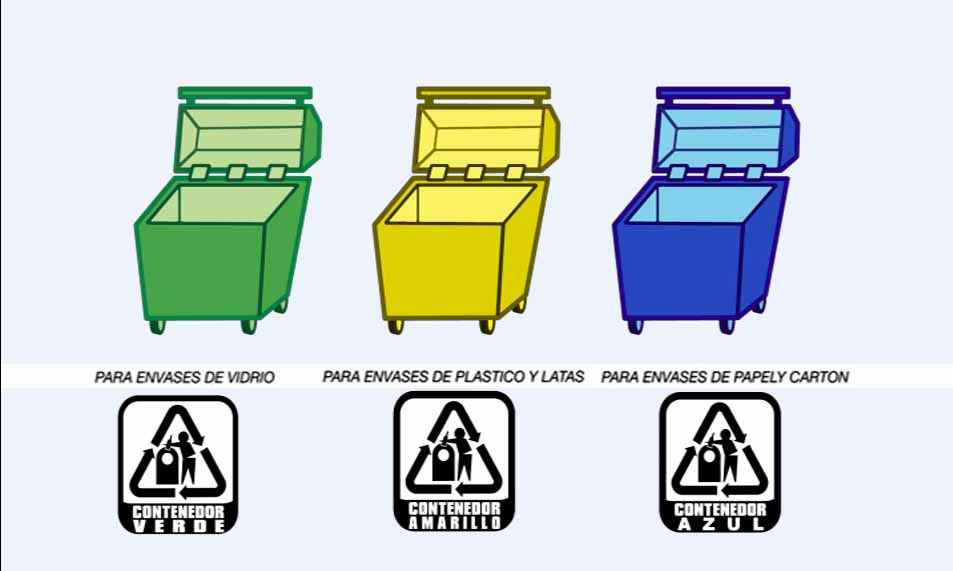